Respiratory practical II
11-2-13
TWO TYPES of lung carcinoma
NON-SMALL CELL CARCINOMA
SQUAMOUS CELL CARCINOMA
ADENOCARCINOMA
LARGE CELL CARCINOMA

SMALL CELL CARCINOMA
[Speaker Notes: The NON-small cell cancers behave and are treated similarly, the SMALL cell carcinomas are WORSE than the non-small cell carcinomas, but respond better to chemotherapy, often drastically!]
SYSTEMIC effects of LUNG CANCER
(PARA-NEOPLASTIC SYNDROMES)~ 5%
ADH (hyponatremia)
ACTH (Cushing)
PTH (Hyper-CA)
CALCITONIN (Hypo-CA)
GONADOTROPINS
SEROTONIN/BRADYKININ
[Speaker Notes: Any one of the histologic types of tumours may occasionally produce any one of the hormones, but tumours that produce ACTH and ADH are predominantly small cell carcinomas, whereas those that produce hypercalcemia (PTH) are mostly sqamous cell carcinomas .]
7-Squamous cell carcinoma of the lung
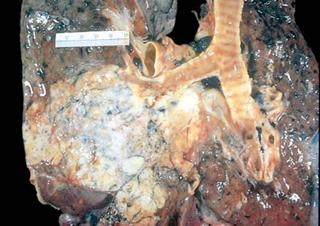 The classical squamous cell carcinoma starting in a large bronchus centrally, with bronchial obstruction.
Adenocarcinomas tend to be more peripheral and sometimes associated with scar
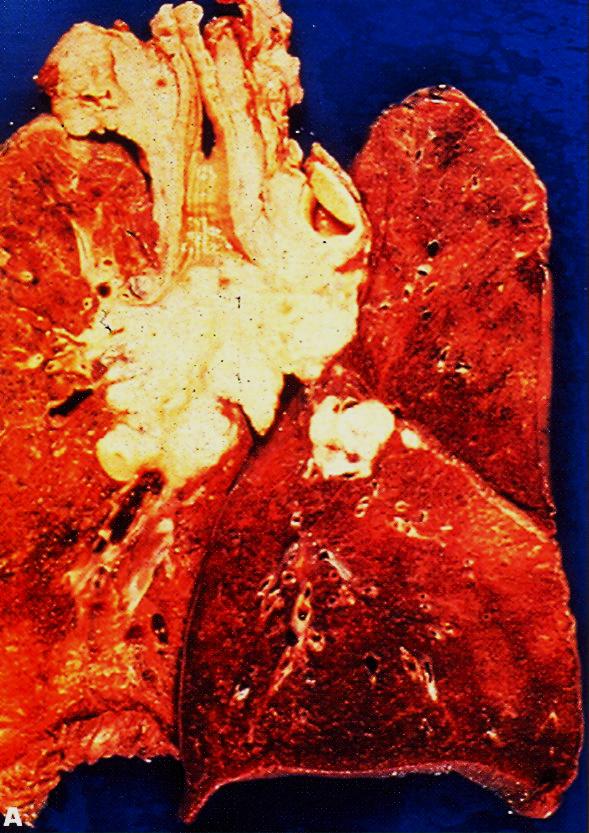 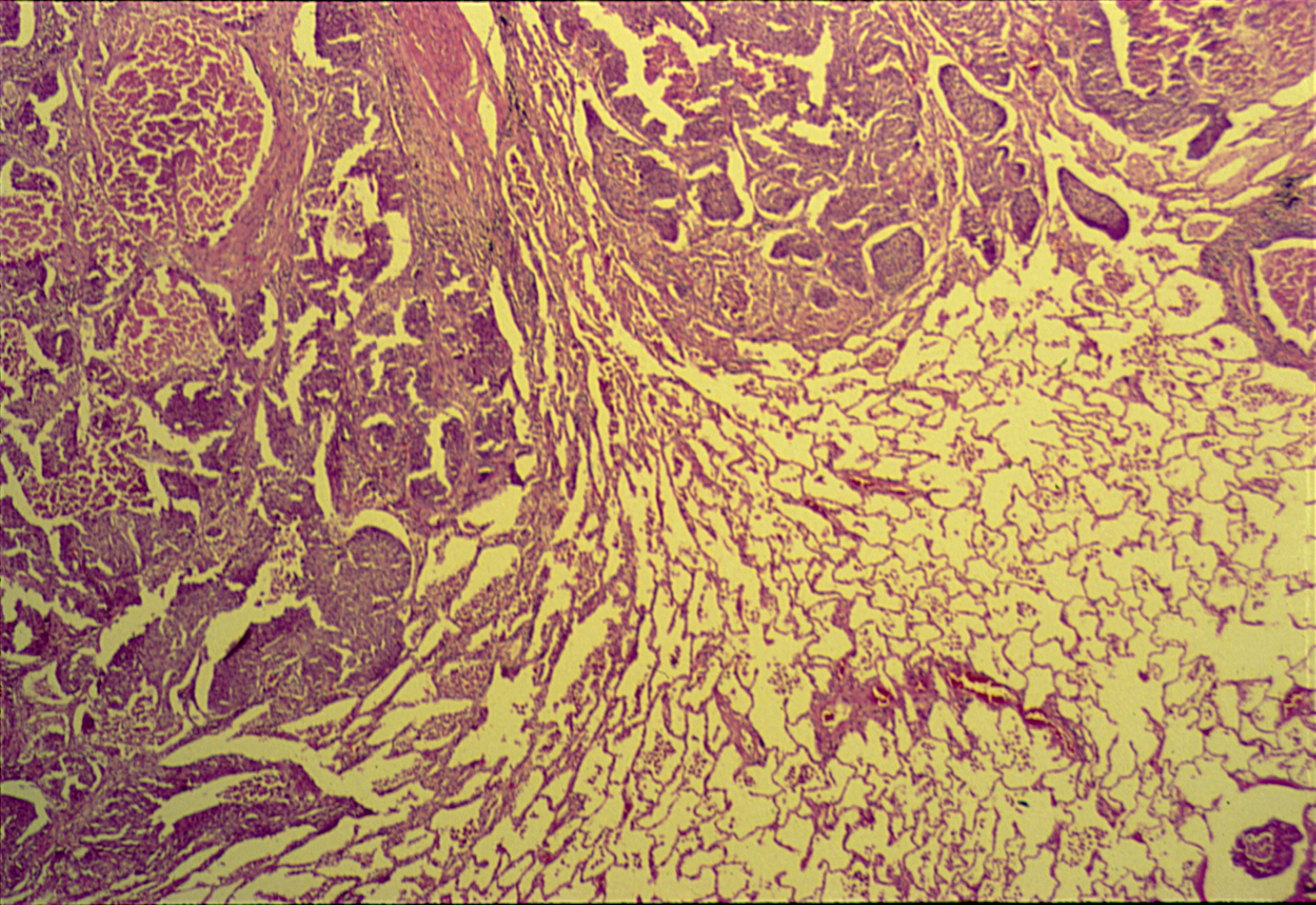 [Speaker Notes: Malignant squamous cells , keratin , mitoses , pleomorphism 
Sqamous cell carcinoma  may produce hypercalcemia by the secretion of PTH.]
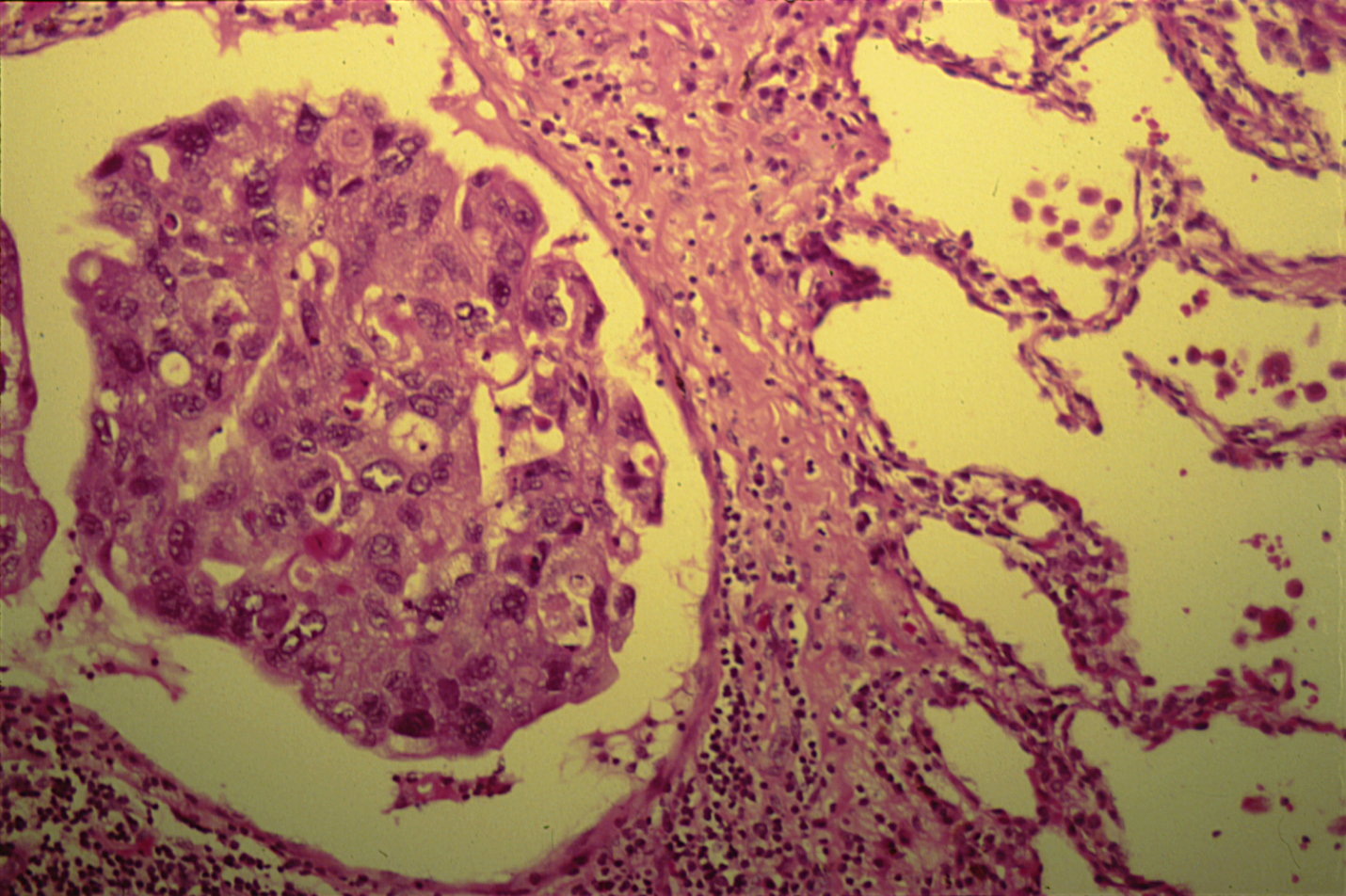 [Speaker Notes: Lympho-vascular invasion]
Squamous cell carcinoma of the lung:Section of the lung shows one small bronchus and tumour masses:
Tumour consists of trabeculate and sheets of moderately differentiated squamous cells with little connective tissue stroma.

Neoplastic squamous cells show pleomorphism, hyperchromasia, individual cell keratinization, mitoses and areas of necrosis.

Peribronchial and perivascular lymphatics are occluded by tumour cells.
8-Adenocarcinoma of the lung
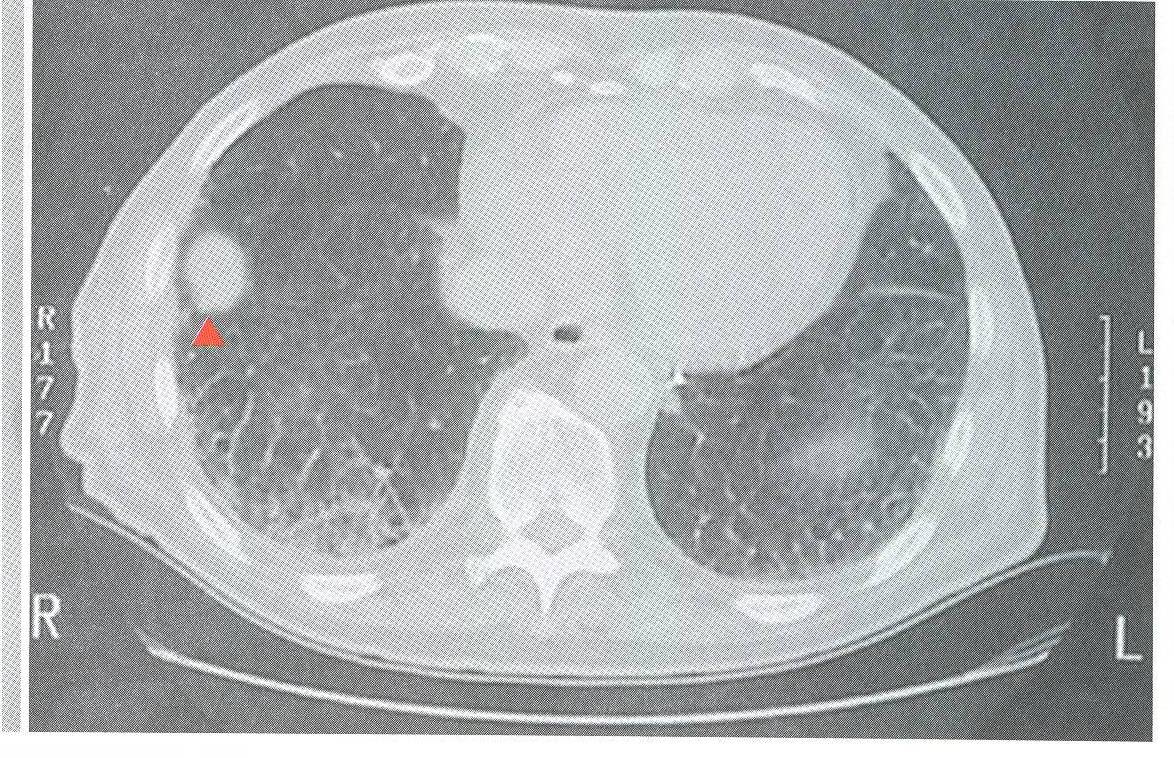 Adenocarcinoma,  CT image
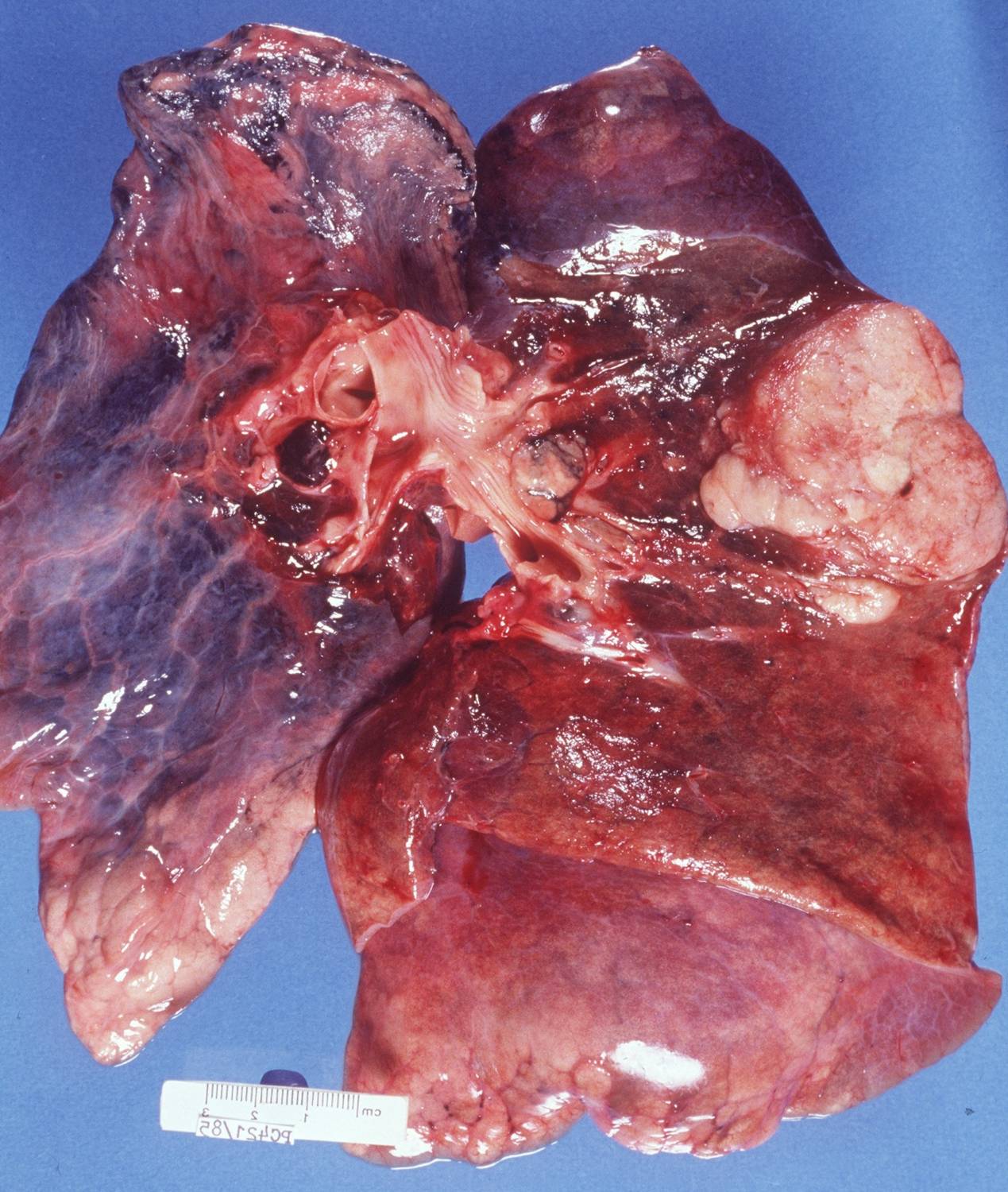 Adenocarcinoma
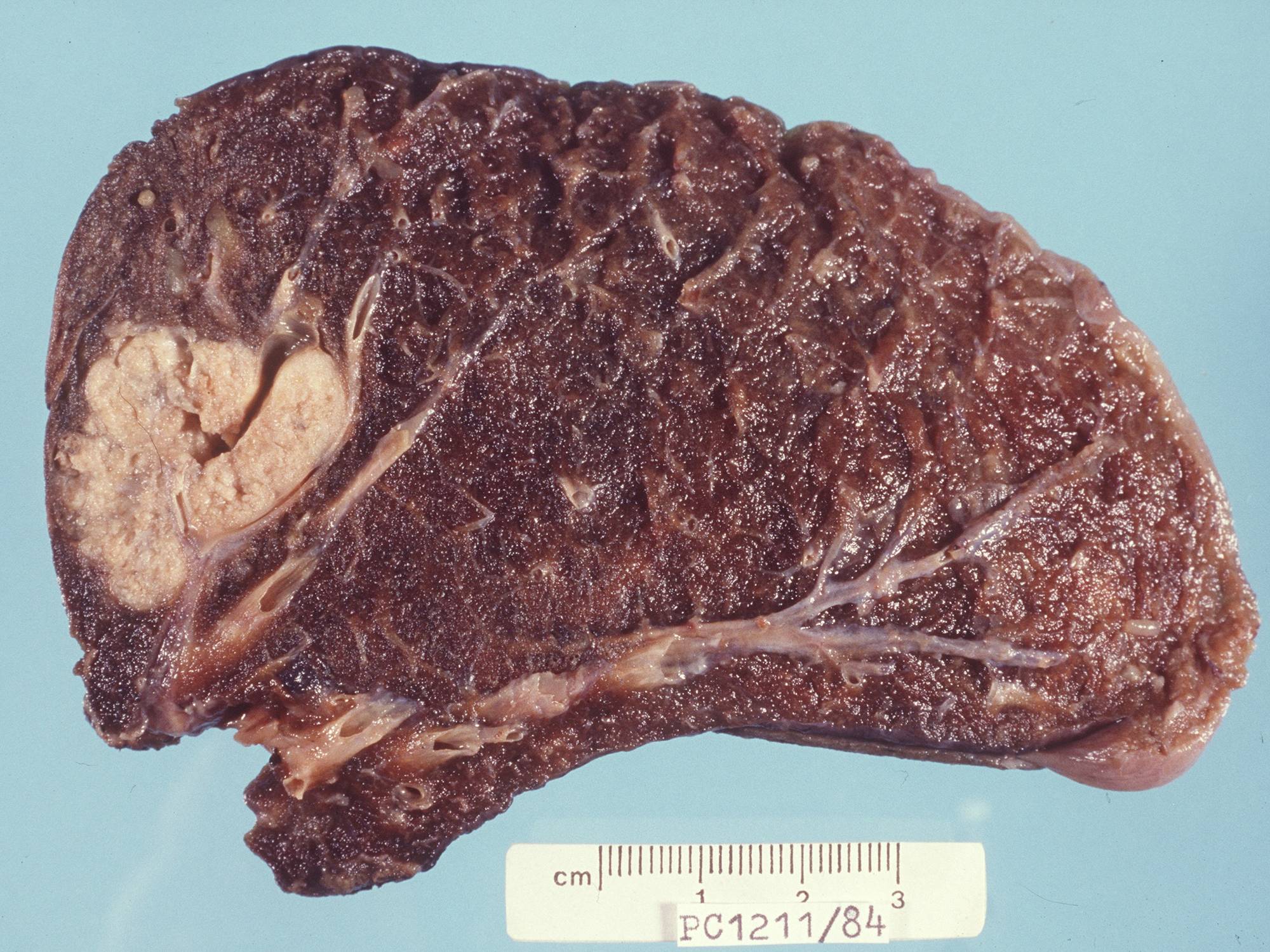 Adenocarcinoma
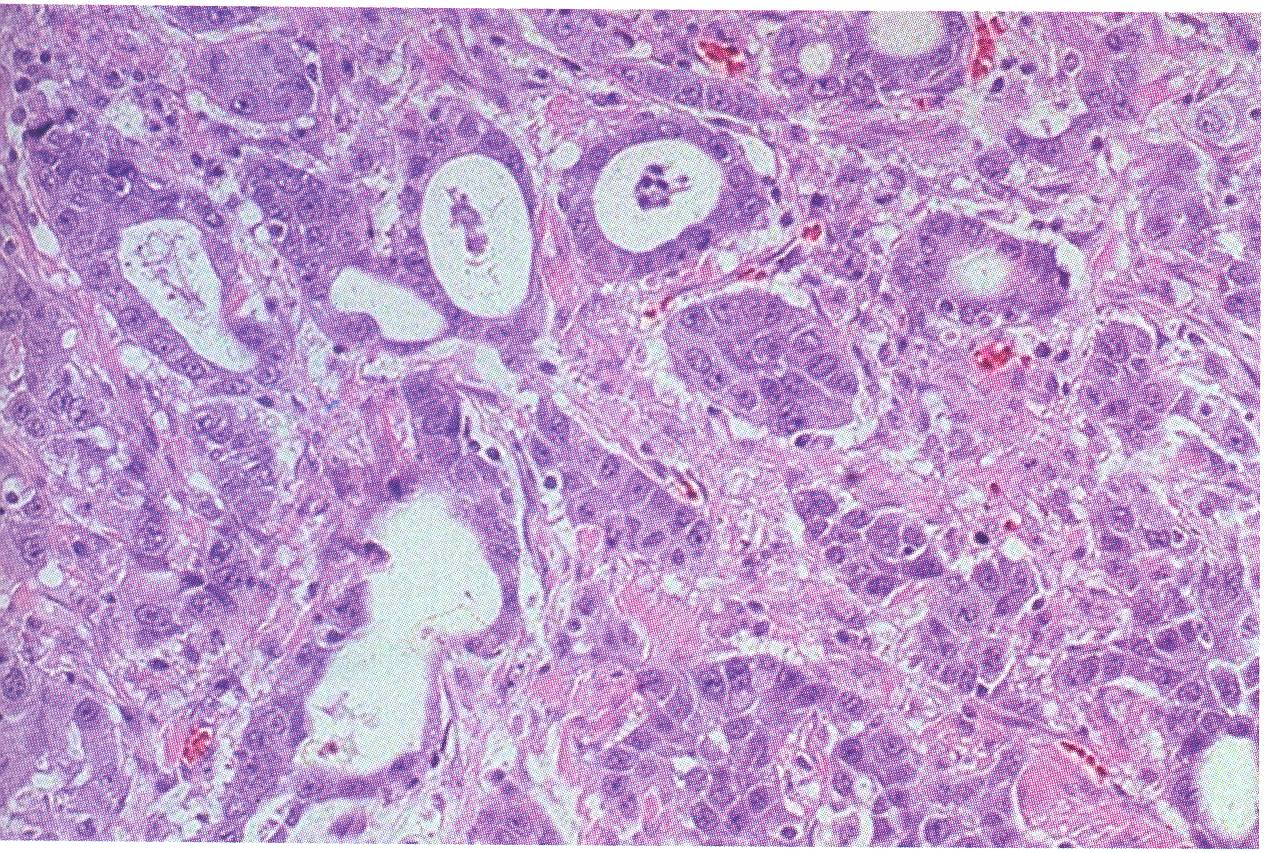 Adenocarcinoma, microscopic
Adenocarcinoma
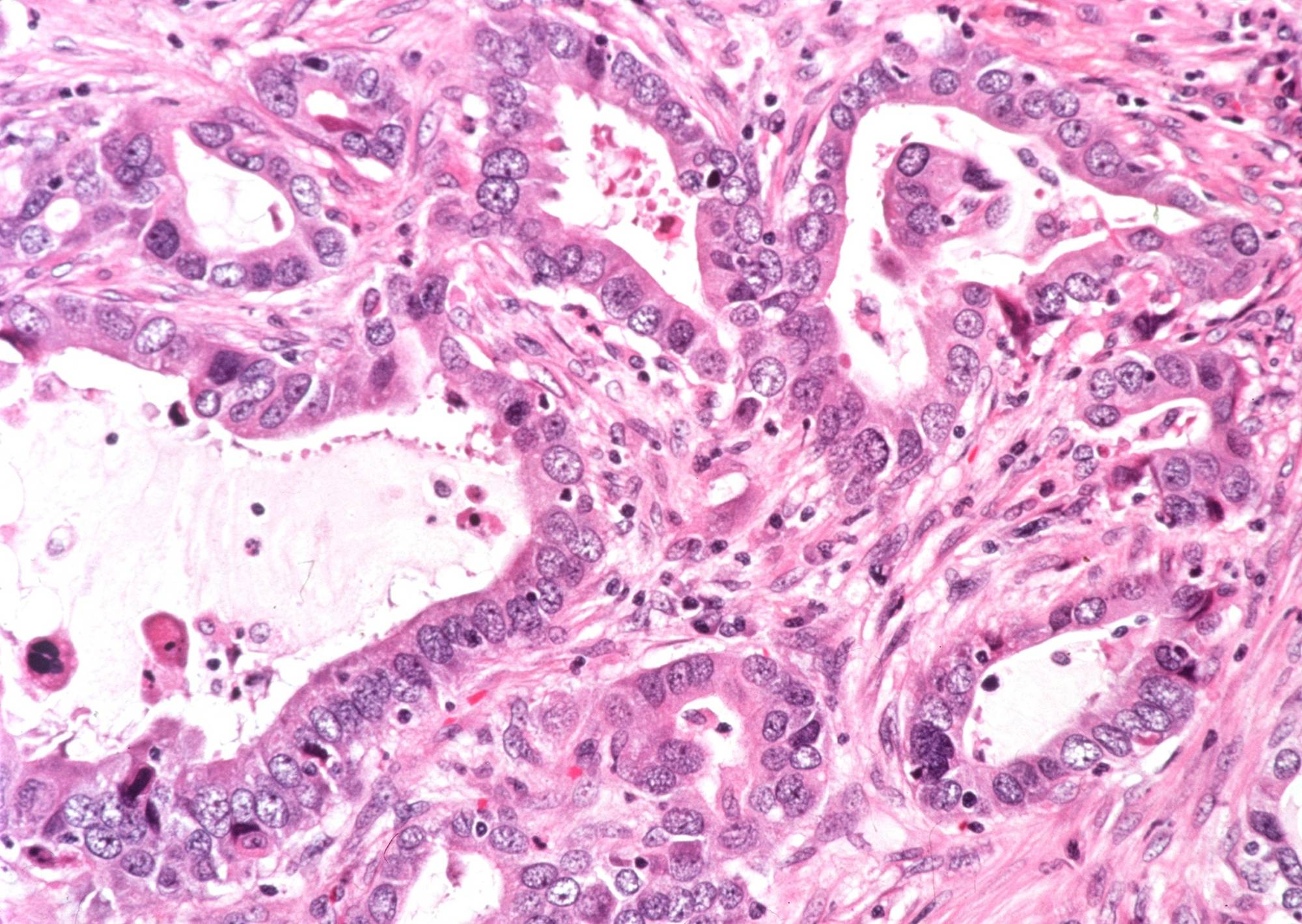 Section of the tumour shows moderately differentiated malignant glands lined by pleomorphic and hyperchromatic malignant cells showing conspicuous nucleoli . Note the presence of tissue desmoplasia around the neoplastic glands .
9-Small cell carcinoma of the lung
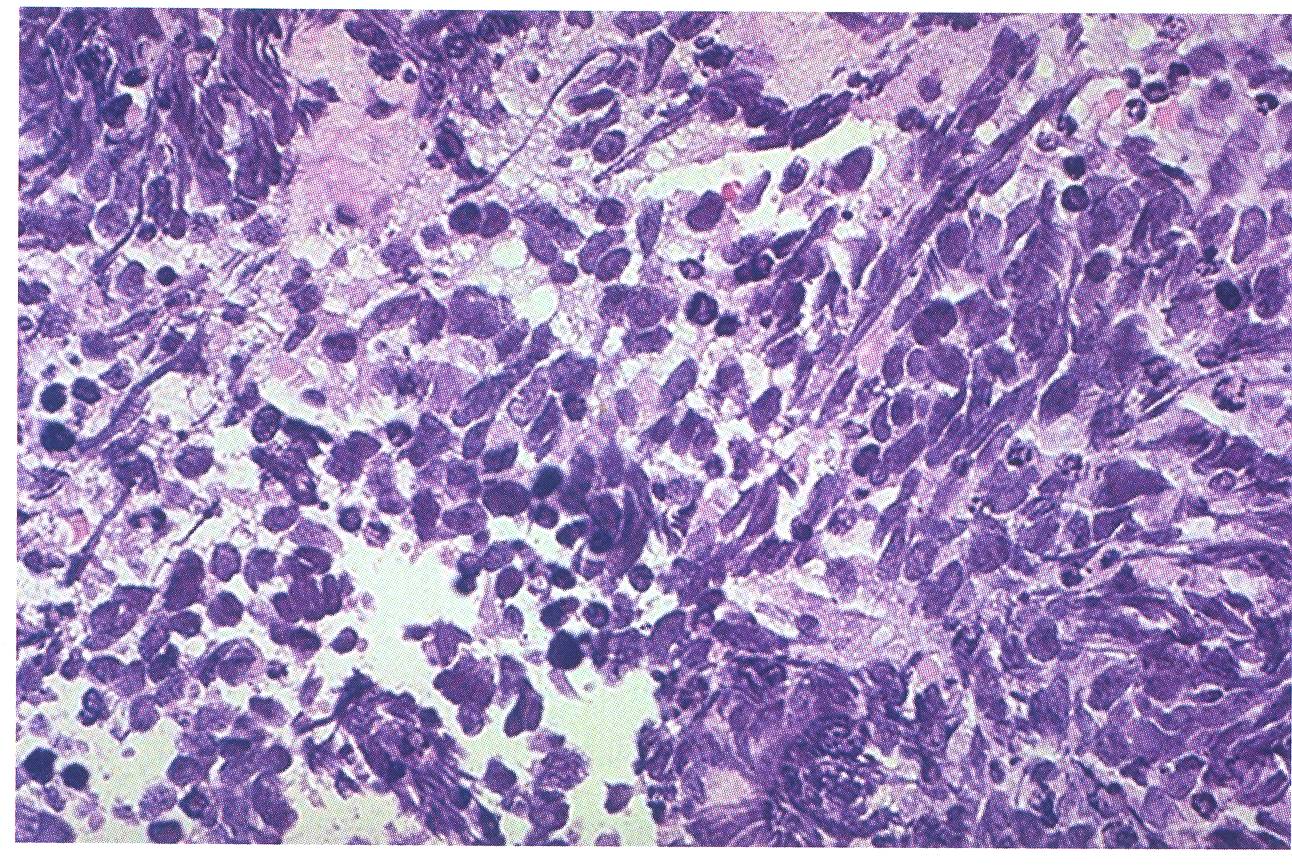 Small-cell carcinoma, microscopic
Small cell carcinoma
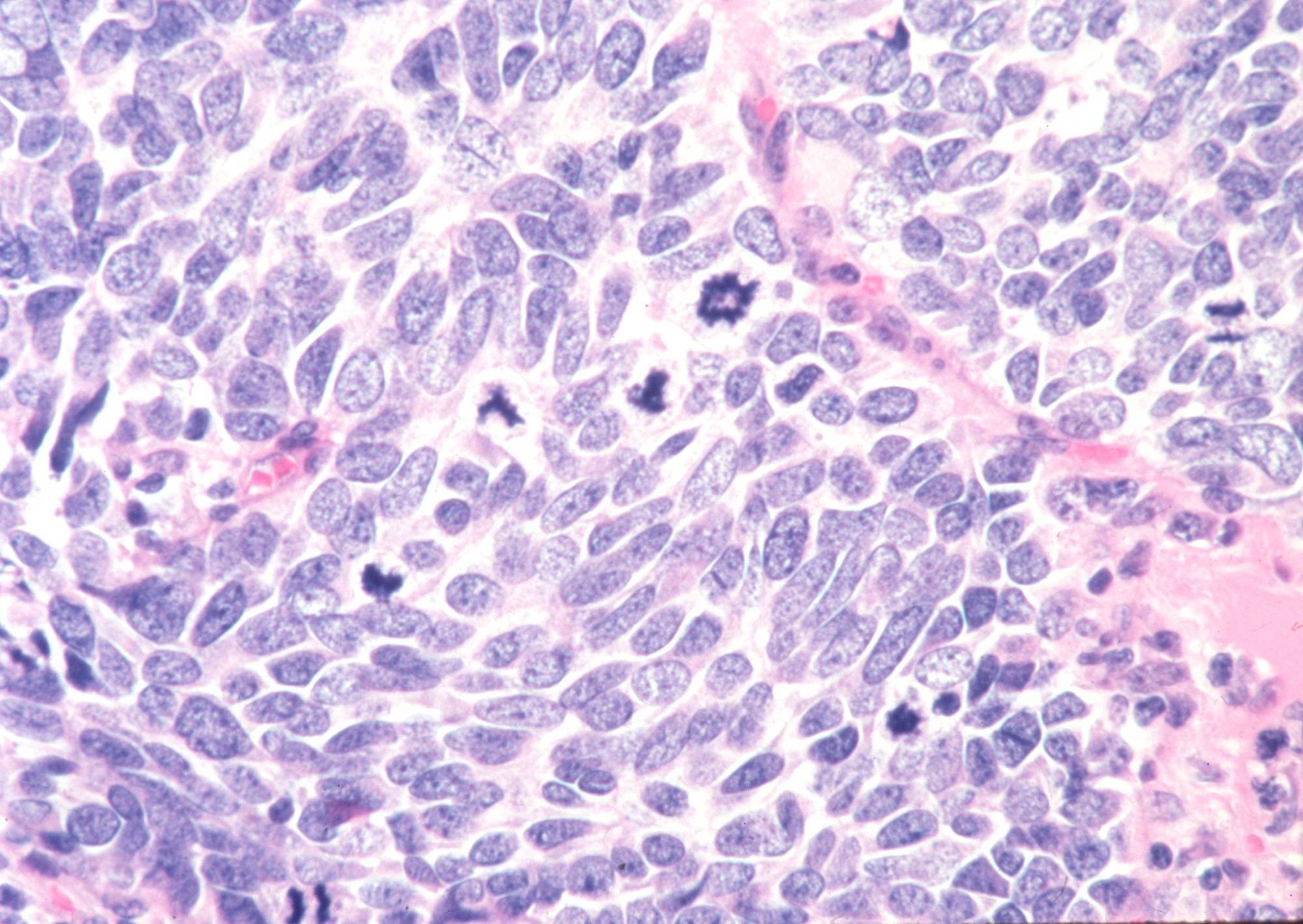 Section of the tumor shows clusters of malignant cells which are small , round , oval or spindle shaped with prominent nuclear molding , finely granular nuclear chromatin (salt and pepper pattern ) , high mitotic count.
[Speaker Notes: .]
10-Metastatic tumors of the lung
METASTATIC TUMORS
LUNG is the MOST COMMON site for all metastatic tumors, regardless of site of origin
It is the site of FIRST CHOICE for metastatic sarcomas for purely anatomic reasons!
Metastases
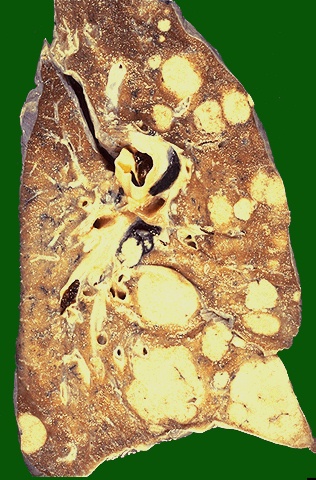 Here are larger but still variably-sized nodules of metastatic carcinoma in lung
[Speaker Notes: Here are larger but still variably-sized nodules of metastatic carcinoma in lung]
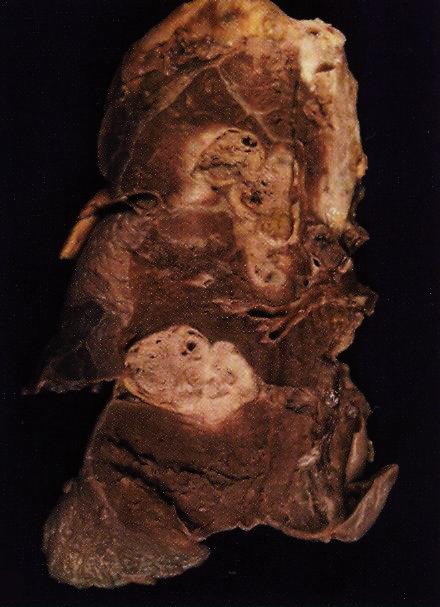